আজকের পাঠে সবাইকে  শুভেচ্ছা
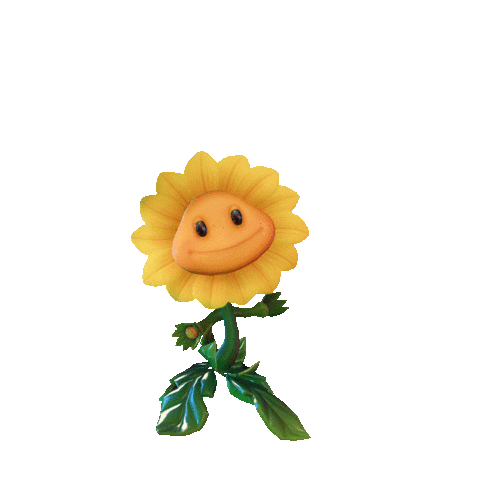 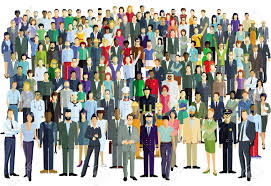 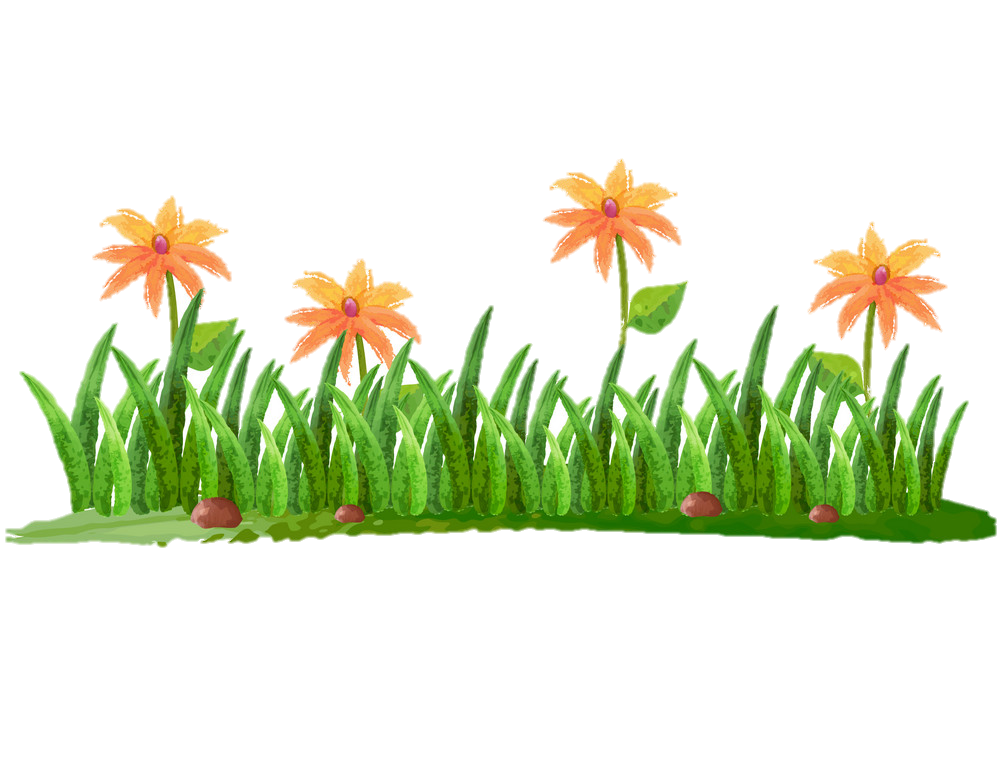 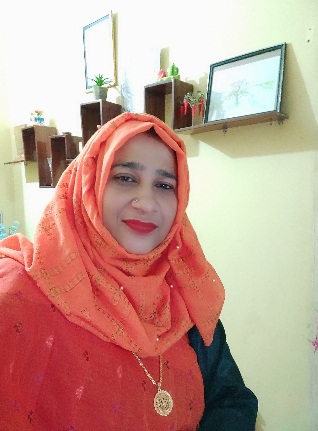 উপস্থাপনায়
মাকসুদা খাতুন 
সহকারী শিক্ষক 
এস,এম সরকারী প্রাথমিক বিদ্যালয়। 
মেহেরপুর সদর।
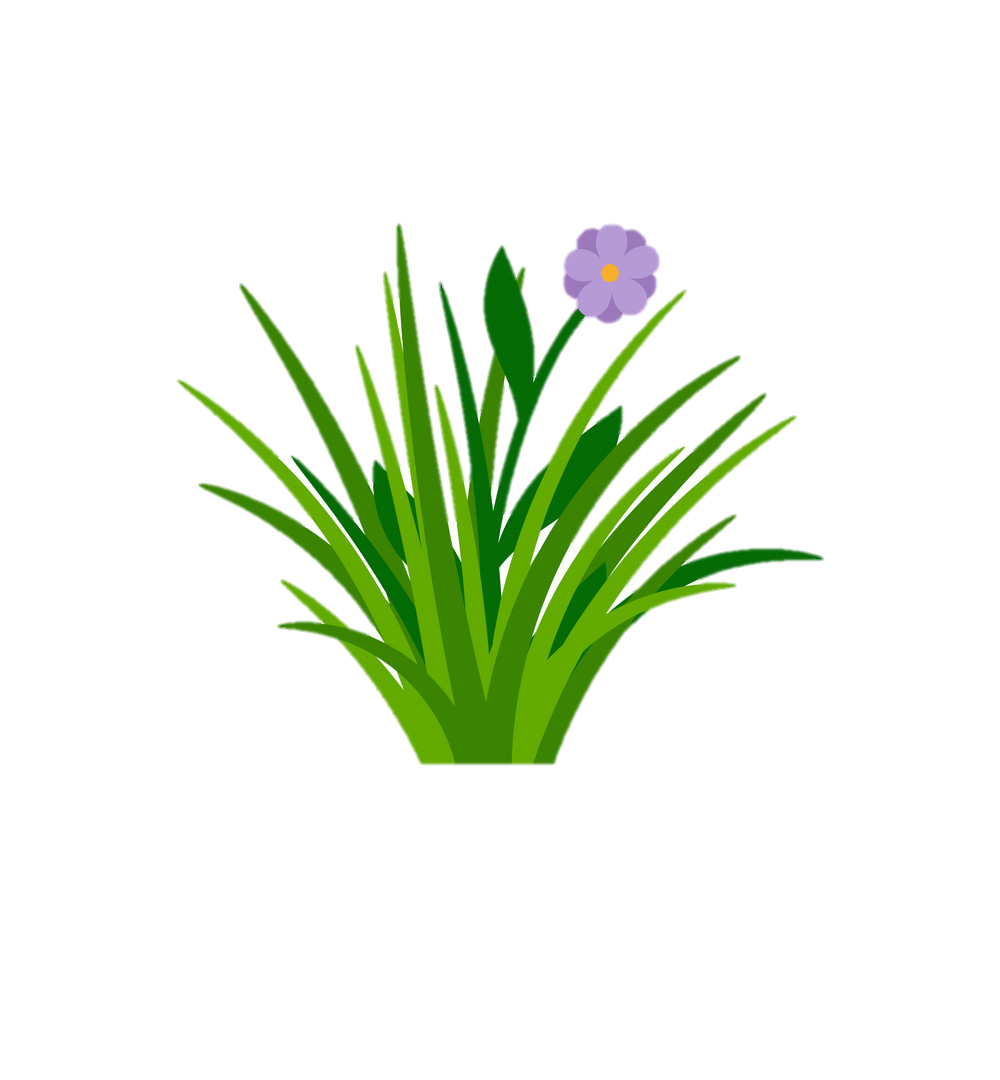 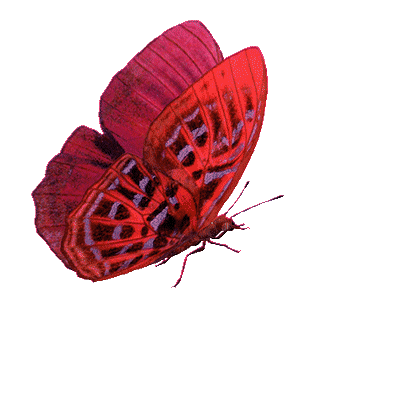 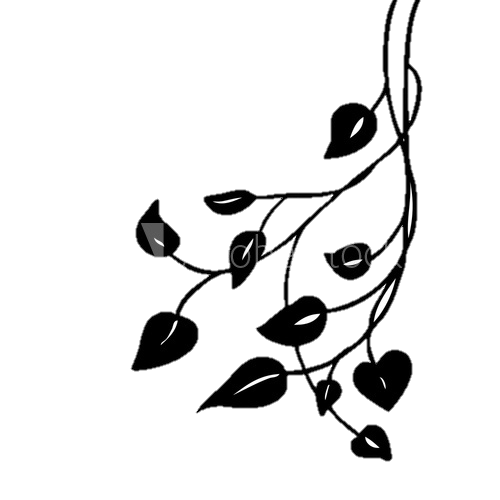 পাঠ পরিচিতি
বিষয়: বাঃ ও বিঃ পরিচয়
শ্রেণি : চতুর্থ 
পাঠ শিরোনাম:বাংলাদেশের জনসংখ্যা।
পাঠ্যাংশ: বাংলাদেশের জনসংখ্যা বৃদ্ধির ধারা
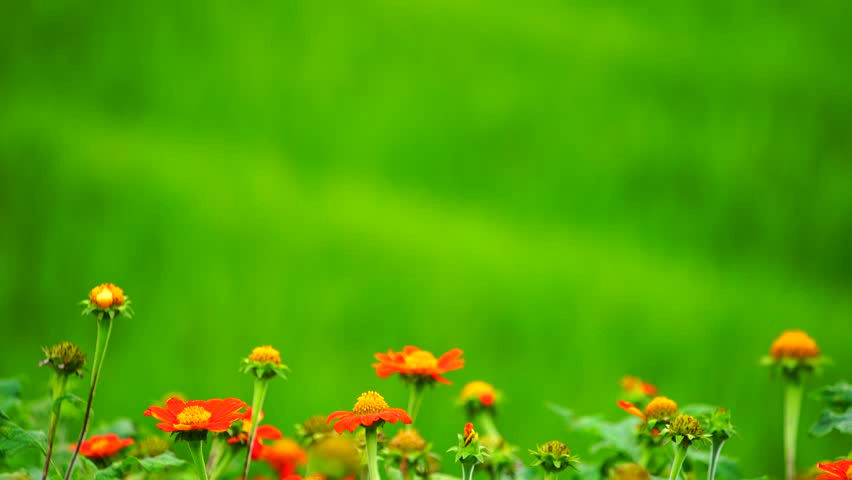 ১২.১.১ বাংলাদেশে জনসংখ্যা বৃদ্ধির ধারা বর্ণনা করতে পারবে।
১২.১.২ জনসংখার ঘনত্ব কী তা বলতে পারবে।
১২.১.৩ বাংলাদেশের জনসংখ্যার ঘনত্ব ও বৃদ্ধির হার উল্লেখ করতে পারবে।
শিখনফলঃ
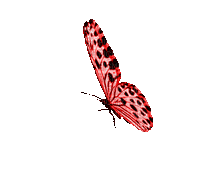 ছবিতে কি দেখতে পাচ্ছো?
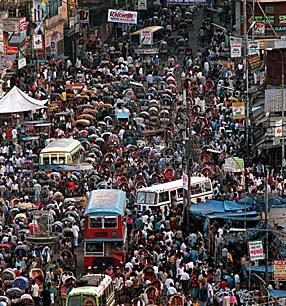 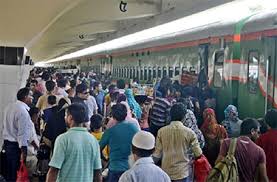 অধিক জনসংখ্যা
আমাদের আজকের পাঠ
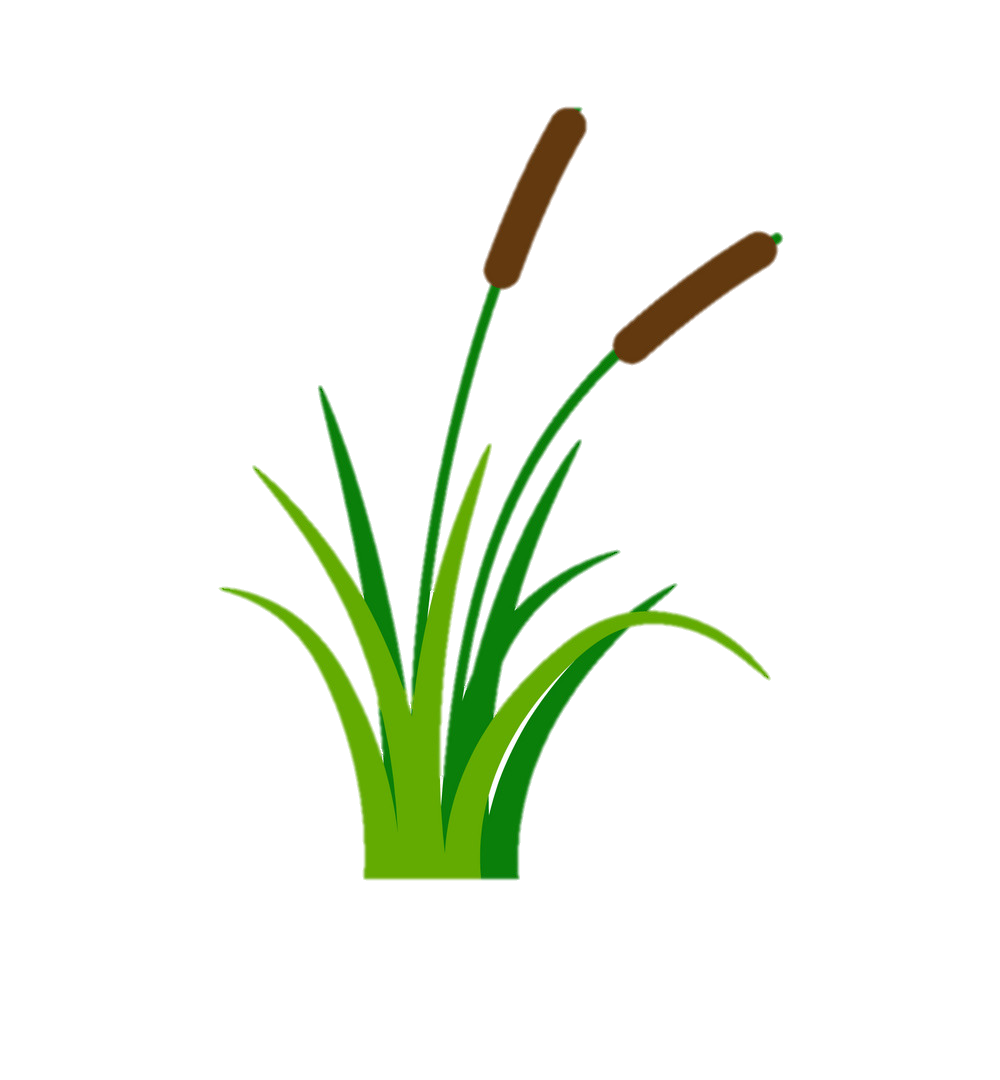 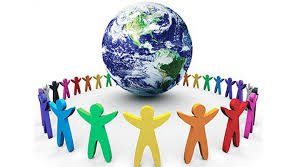 বাংলাদেশের জনসংখ্যা বৃদ্ধির ধারা
বিভিন্ন সময়ের আদমশুমারি থেকে নেওয়া বাংলাদেশের জনসংখ্যা সম্পর্কিত ছকঃ
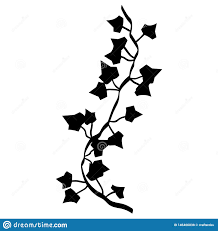 জনসংখ্যা বৃদ্ধির ধারা
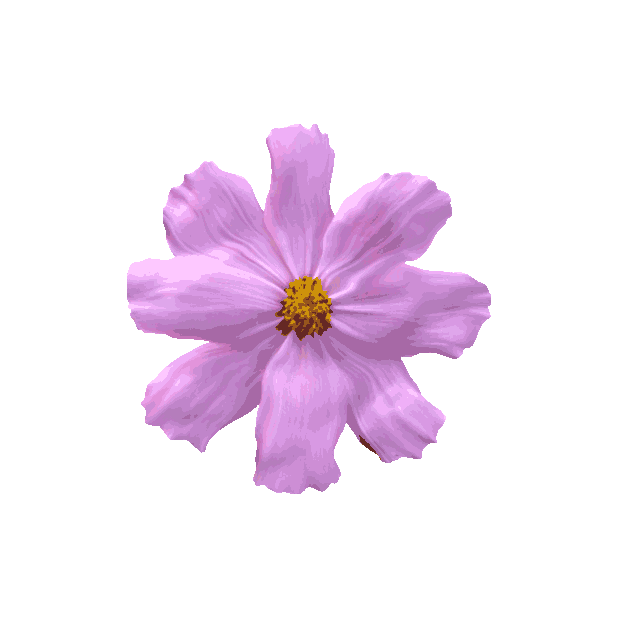 ৩৭ বছরে বাংলাদেশের জনসংখ্যা দ্বিগুণ হয়ে গেছে।সর্বশেষ হিসেব অনুযায়ী ১.২%হারে জনসংখ্যা বৃদ্ধি পাচ্ছে।১৯৭০ সালে জনসংখ্যা বৃদ্ধির হার ছিল ৩%।
জনসংখ্যা বৃদ্ধি
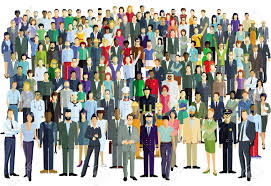 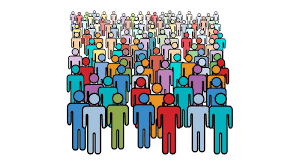 একটি দেশে প্রতি বর্গকিলোমিটারে যতজন লোক বাস করেন, তাকে জনসংখ্যার ঘনত্ত্ব বলে।
জনসংখ্যার          ঘনত্ত্ব
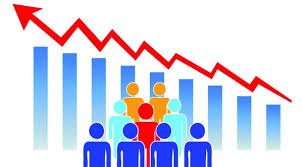 জনসংখ্যার ঘনত্বের দিক থেকে বাংলদেশের অবস্থান বিশ্বে এগারতম।
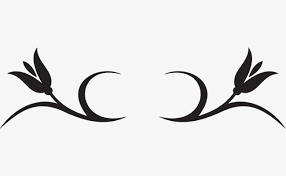 জনসংখ্যা বৃদ্ধির একটি গ্রাফ তৈরি কর ।
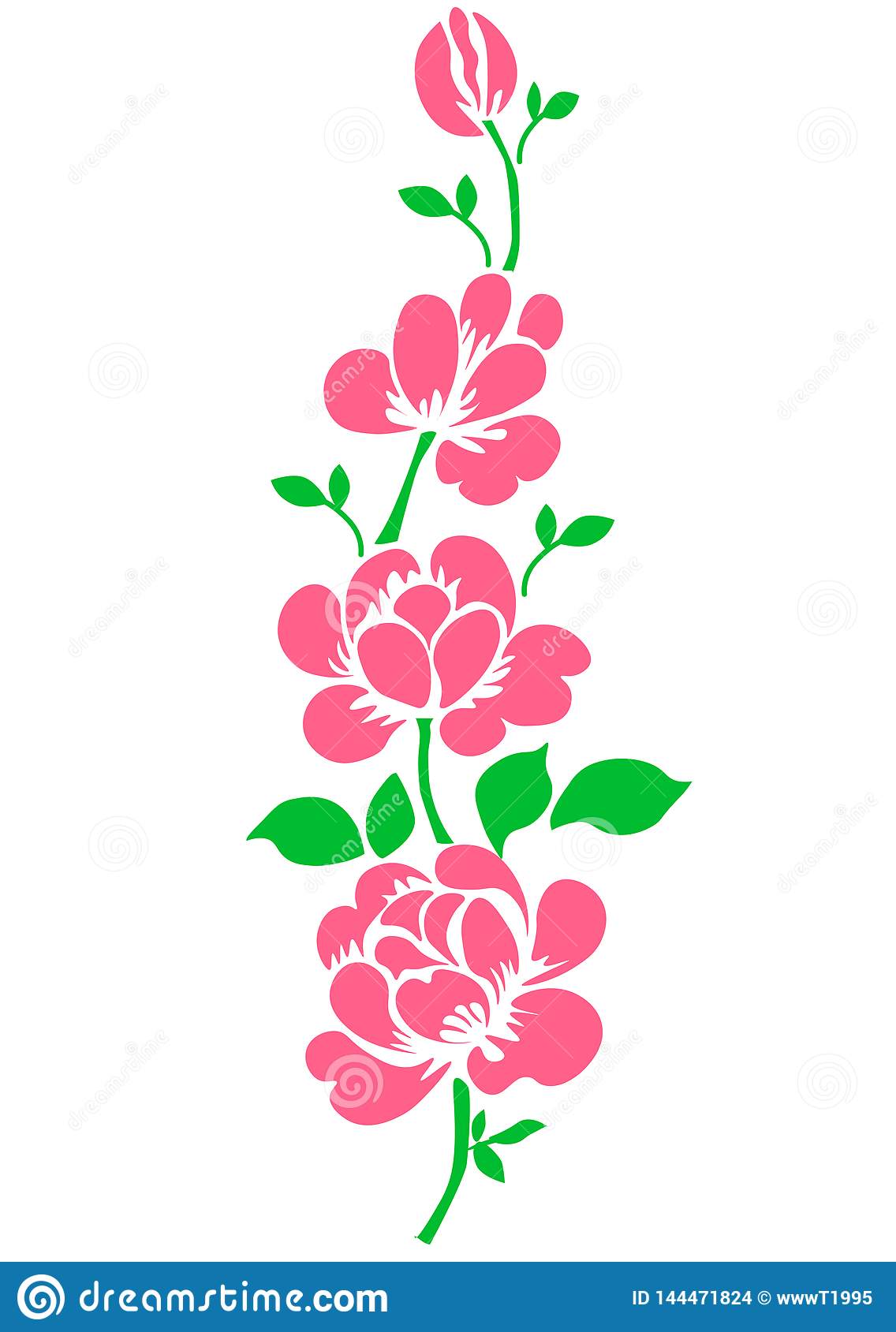 ১৪
১২
১১
৮
কোটি
৭
,০১
,৯১
,৭৪
,৮১
,১১
সাল
অধিক জনসংখ্যার কুফলঃ
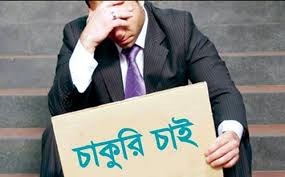 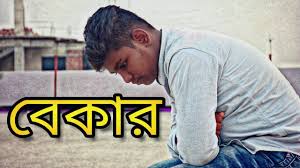 মানুষ কাজ পায় না;
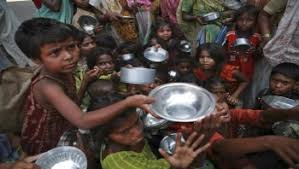 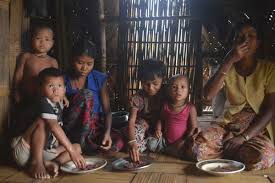 অধিক জনসংখ্যার জন্য খাদ্যের অভাব দেখা দেয়।
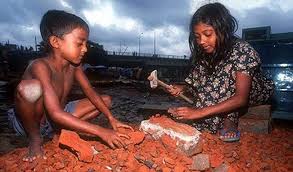 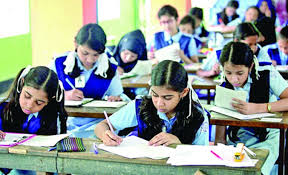 অনেকে সন্তানদের বিদ্যালয়ে পাঠাতে পারেনা।
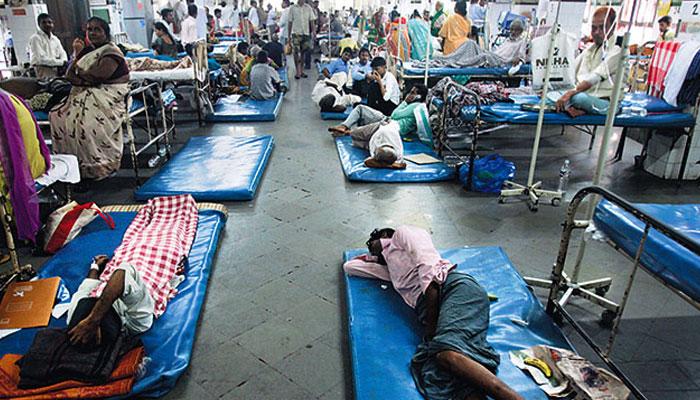 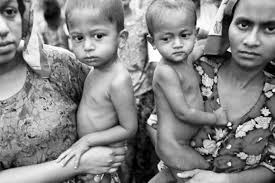 চিকিৎসা সেবা পাওয়া যায় না।
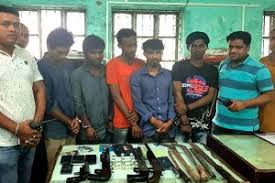 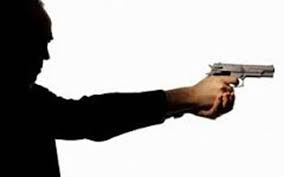 সমাজে অপরাধ বেড়ে যায়;
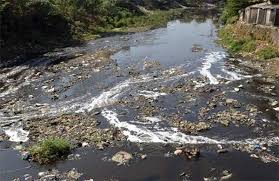 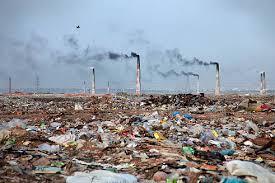 পরিবেশ দূষিত হয়;
প্রয়োজনীয় খাবার পায় না
কাজ পায় না
লেখাপড়া থেকে বঞ্চিত হয়
অধিক জনসংখ্যার কুফল
পরিবেশ দূষিত হয়
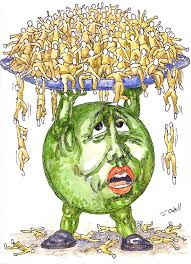 চিকিসা সেবা পায়না
অপরাধ বেড়ে যায়
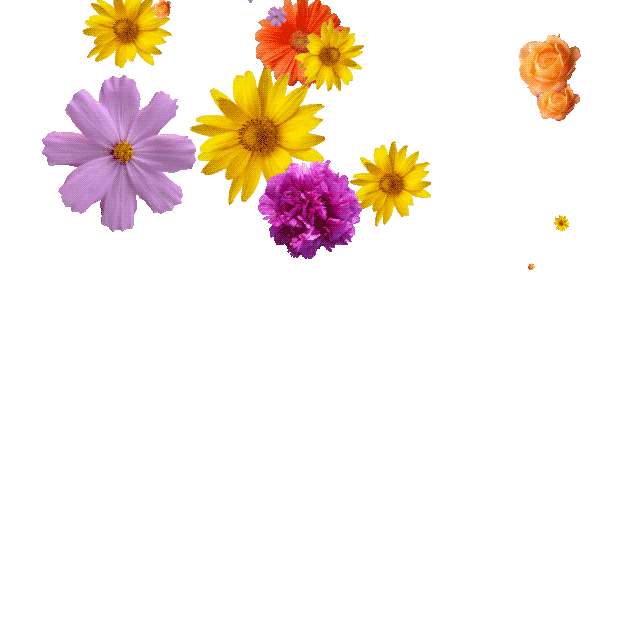 দলগত কাজ
অধিক জনসংখ্যার কারণে বাসস্থানের উপর কী প্রভাব পড়তে পারে তা দলে আলোচনা করে লেখ।
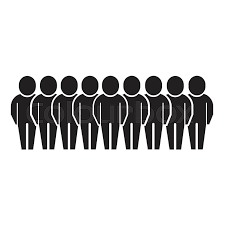 একক কাজ
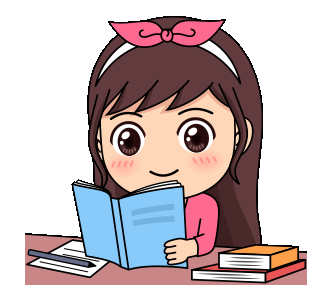 # অতিরিক্ত জনসংখ্যার প্রভাব কেমন হতে পারে তার একটি তালিকা তৈরি কর।
পাঠ্যবই এর সাথে সংযোগ
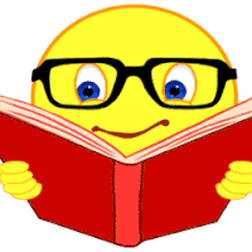 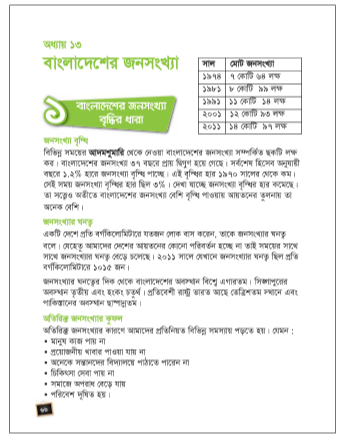 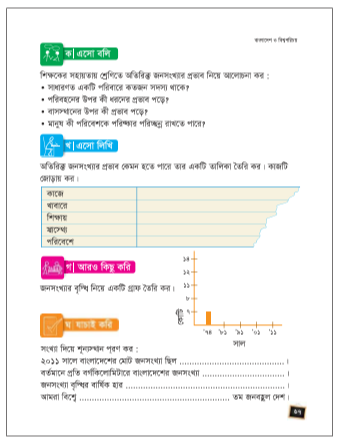 ৬৬ ও ৬৭ পৃষ্ঠা
এগারতম
১৪ কোটি ৯৭ লক্ষ
১.২%
সংখ্যা দিয়ে শূন্যস্থান পূরণ কর
১। ২০১১ সালে বাংলাদেশের মোট জনসংখ্যা ছিল____________।
২। জনসংখ্যা বৃদ্ধির বার্ষিক হার______ ।
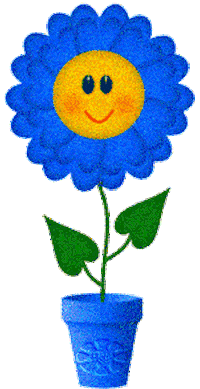 ৩। আমরা বিশ্বে______ তম জনবহুল দেশ।
মূল্যায়ন
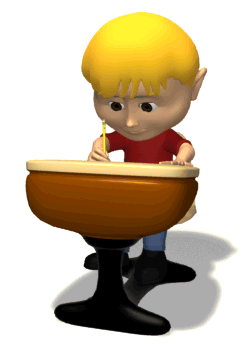 প্রশ্নের উত্তর লেখ
১। বর্তমানে জনসংখ্যার ঘনত্ত্ব কত?
উত্তরঃ বর্তমানে জনসংখ্যার ১১১৬ জন।
২।পরিবেশের উপর অতিরিক্ত জনসংখ্যার প্রভাব কী কী?
উত্তরঃ পরিবেশ নোংরা হচ্ছে,নদীর পানি দূষিত হচ্ছে,বায়ু দূষিত হচ্ছে, গাছপালা কমে যাচ্ছে ফলে পরিবেশের প্রাকৃতিক ভারসাম্য নষ্ট হচ্ছে।
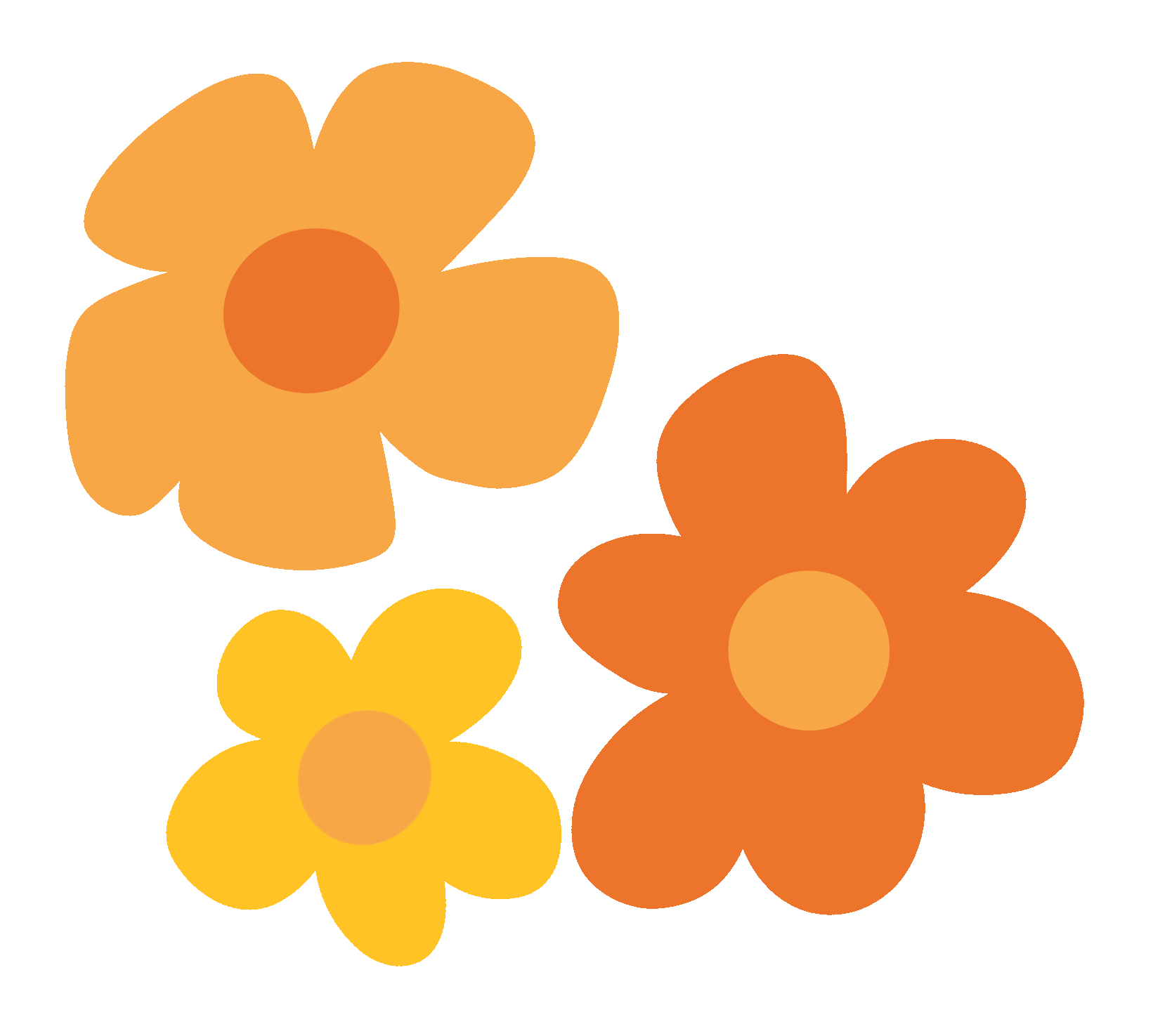 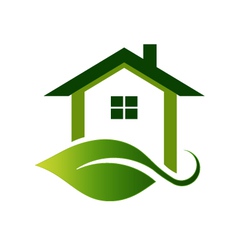 বাড়ির কাজ
অধিক জনসংখ্যা কারণে পরিবহনের উপর কী কী প্রভাব পড়ছে তা একটি ছকে  লিখবে।
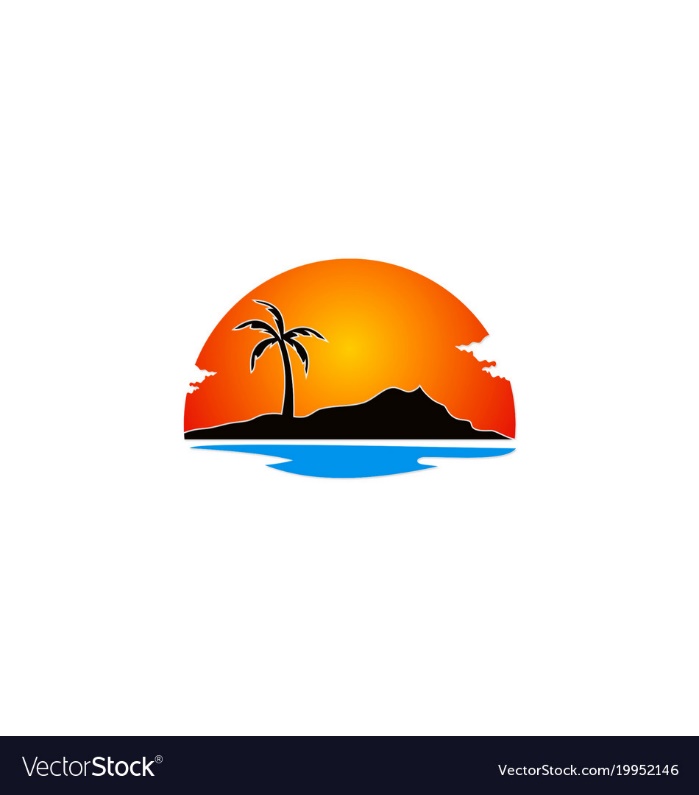 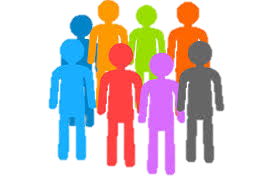 সবাইকেধন্যবাদ
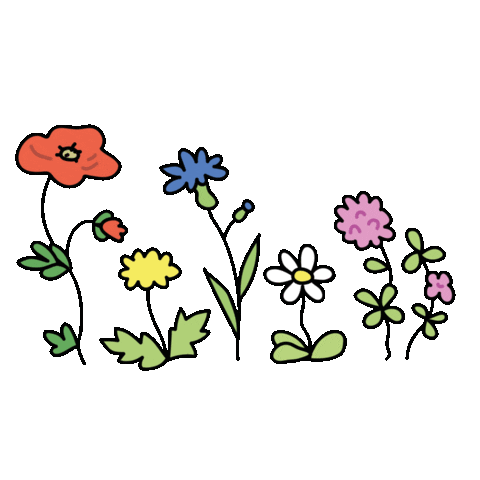